Exclusive Vector Meson Electroproduction

at 12 GeV
Paul Stoler 
Rensselaer Polytechnic Institute
What do we want to do at 12 GeV?

Approach to the small–size regime

Learn about short–range nucleon and meson structure
Is 12 GeV the right energy?
From gluon dressed to bare quarks.
(Craig Roberts et al.)
high xB
valence 
quarks
low xB
sea 
quarks
From valence quarks to
 sea quarks and gluons
GPD’s
Example of world data
VGG
GK
VGG+D
JML
Example of CLAS 6 GeV date
s
s
GPD: n=3
f  -   ds/dt’
Jlab 6 GeV
Jlab 12 GeV
Q2=1-3 GeV2, W=2-3
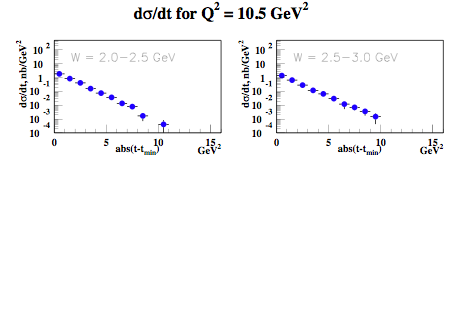 Backward angle (high -t) electroproduction
u =(pi − pp )2  small
t =(pi − pp )2   large

J.P Landsberg, B. Pire, L. Szymanowski
Elastic scattering from proton core in a dressed nucleon.
CLAS12 Proposal
Exclusive Vector Meson Electroproduction with CLAS12
Kinematic  covered. 
W ~ 2  ➞ 4.5 GeV
Q2 ~ 1 ➞ 13  GeV2
−t’ ~ 0  to  > 15  GeV2
Explore the transition from soft physics 
to the dominance of QCD quarks and gluons
Meson Decay Modes
Goals of the experiment
Structure Functions:
Goal-obtain information about all 5 structure functions available
 with polarized beam and unpolarized target
obtained from cos(f)  and cos(2f)  with h = 0
–angular distribution of meson decay products.
beam spin asymmetries
Beam spin cross section differences
L/T separation
H
Helicity Frame
Simulations
Extensive simulations were carried out 
for all 4 mesons channels.

In general, statistics are quite good due to 
large acceptance, high luminosity and efficient PID

Compared with previously successful CLAS 6 GeV 
r0  r+  f and w experiments, statistics will increase by factor ~102
r0 channel simulations
13 GeV2
Q2
0.1
1 GeV2
xB
0.8
ds/dt ( mb/GeV2)
10
0
20
-t (GeV2)
f   simulations
Acceptance - e p K+
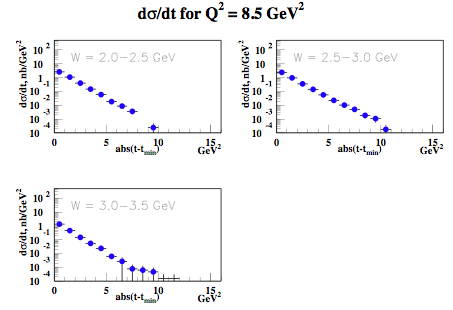 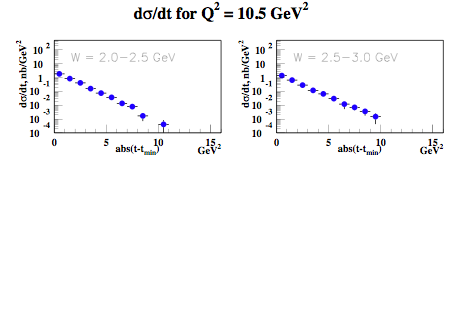 6 backup slides follow
Errors on cross sections
Statistics
Average acceptance ≃ 10 to 50%. 
  (depending on kinematics)

Systematics
Background subtraction~ few % (sharp state)
Acceptance ~5-10 % 



Net:  s  ~7-12%
Statistics
⇒Statistics: very high
Average acceptance ≃ 10 to 30%. 
  (depending on kinematics)

Systematics
 Background subtraction: systematics  10%
 

Net:  s  ~15%